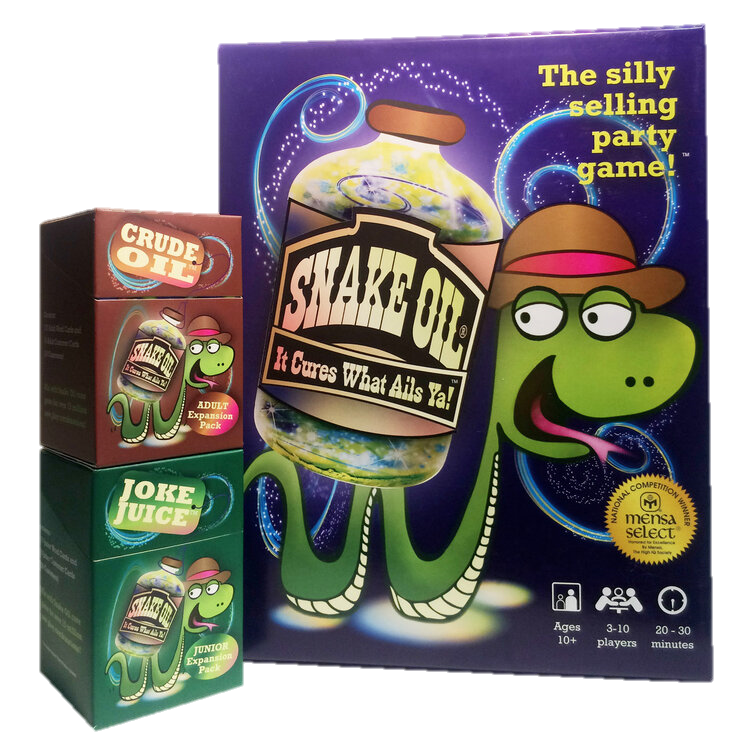 Snake Oil
1800s – Chinese workers
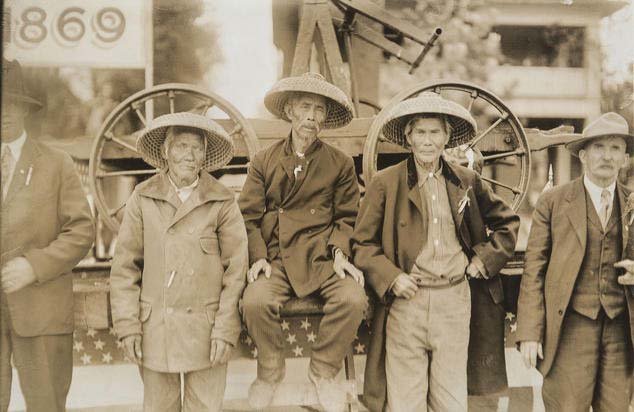 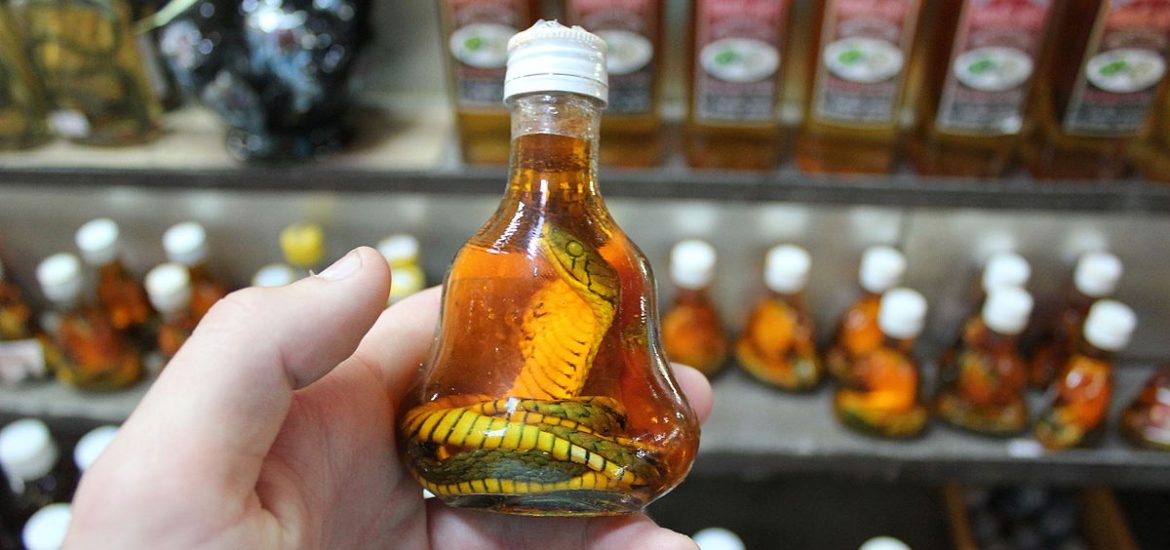 Traditional Chinese 
Medicine
Chinese water snake
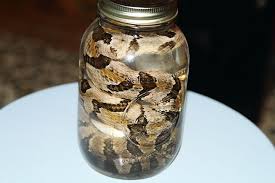 FAKE Chinese Medicine
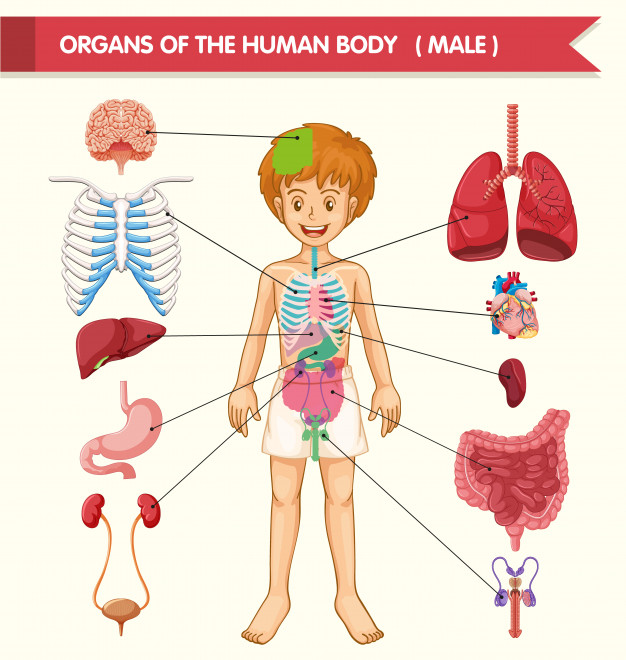 Promised it can cure 
ANYTHING!
Rattlesnakes MUCH less effective
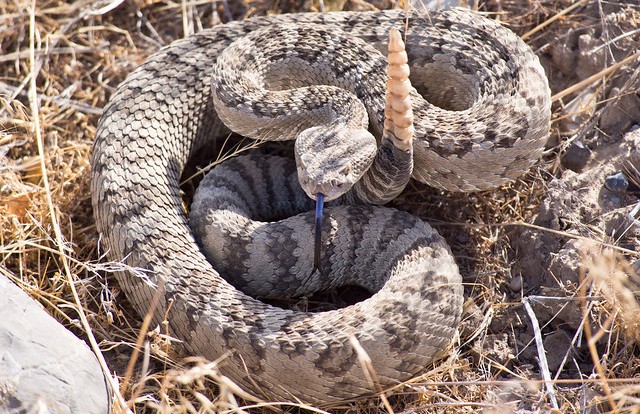 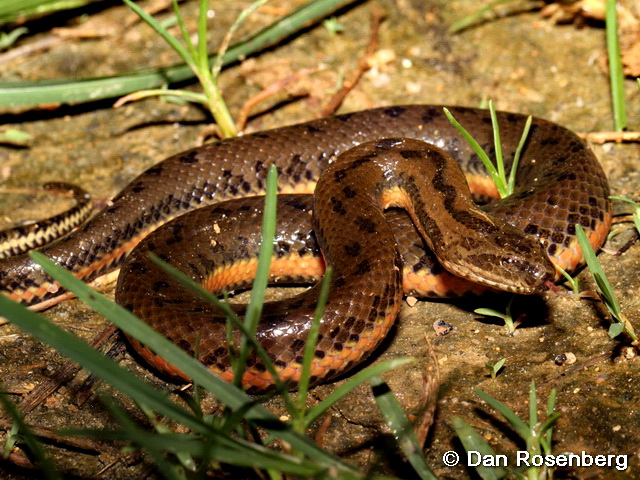 rattlesnake
water snake
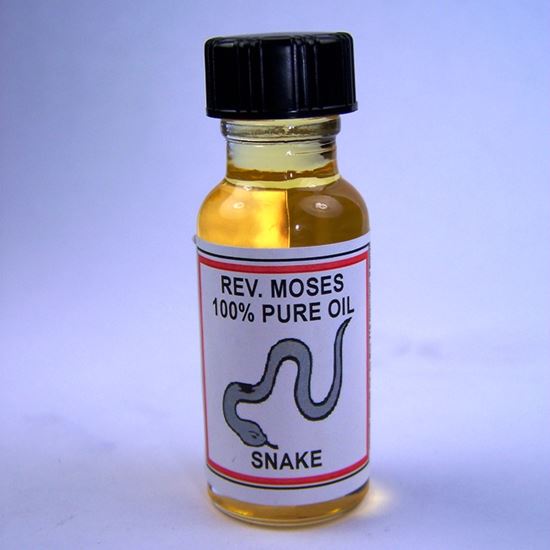 Usually DID NOT include snake oil
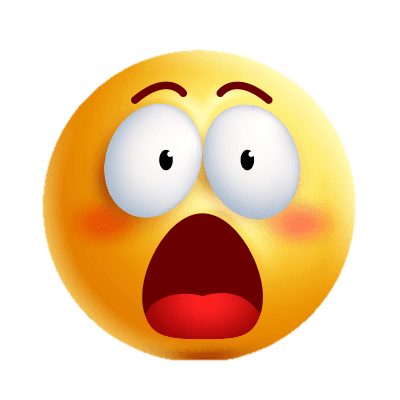 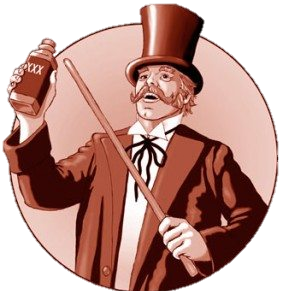 Convicted of fraud
Today - Wild Claims / Fraud
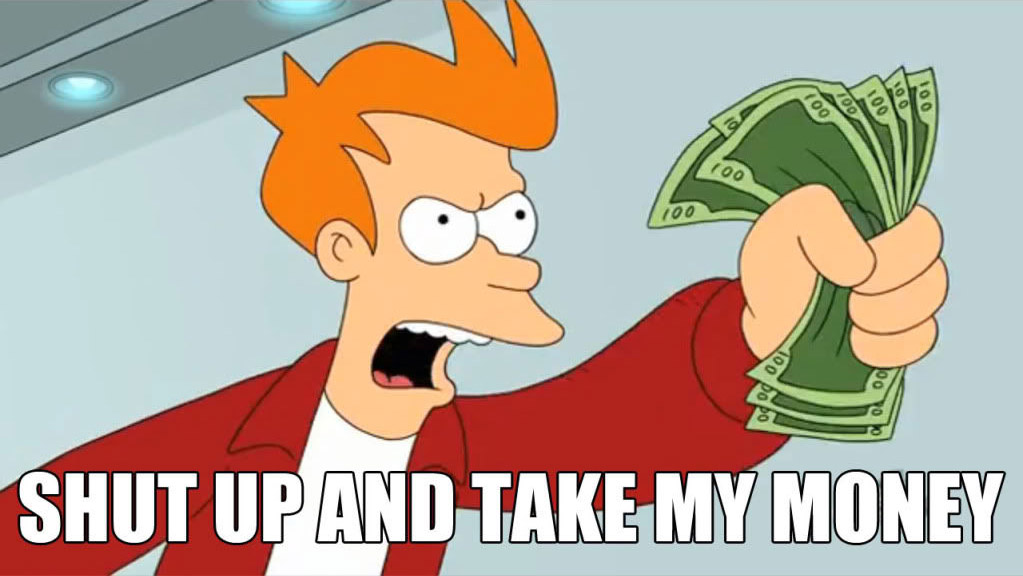 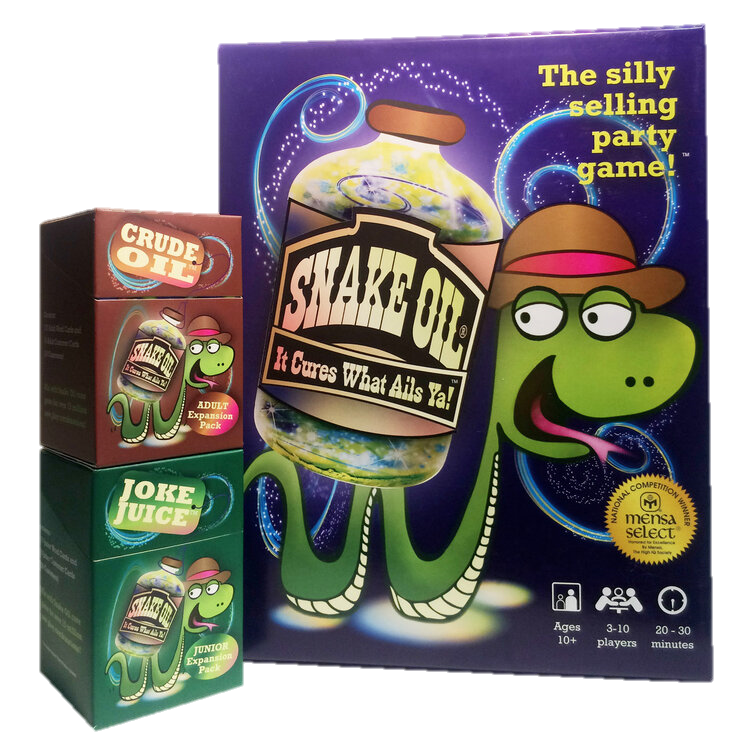 Snake Oil
First player draws a card to select a customer ...
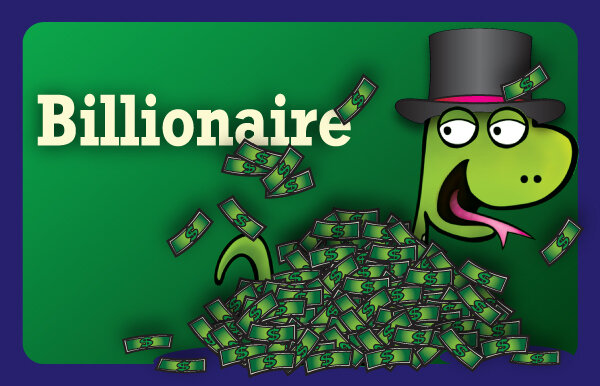 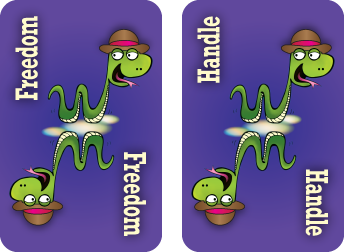 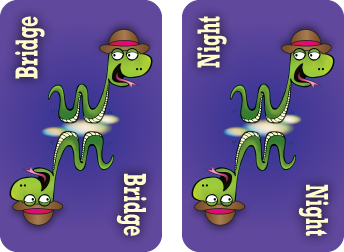 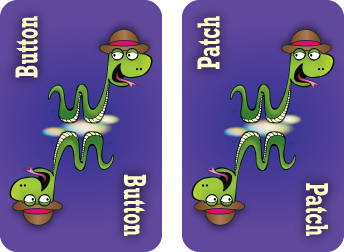 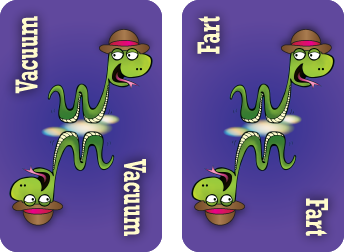 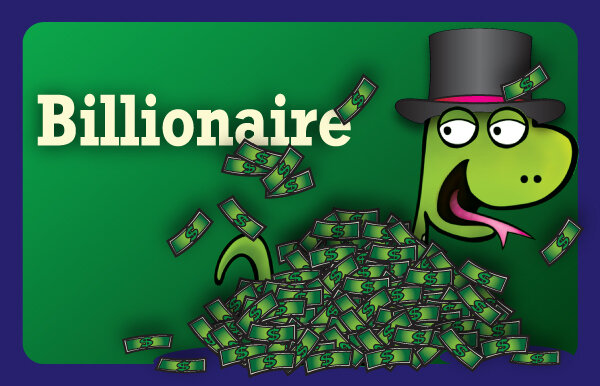 The other players create a 2-word product for that customer from their 7-card hands ...
Try selling the product.
It’s so hard for a billionaire to get away.  Everybody wants your money. 
Don’t you wish you could press a button and get away?  

Now with the AMAZING Freedom Button, you have that power.  
OMG!  This is what you NEED!
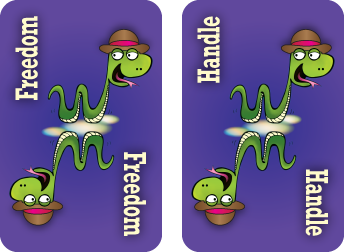 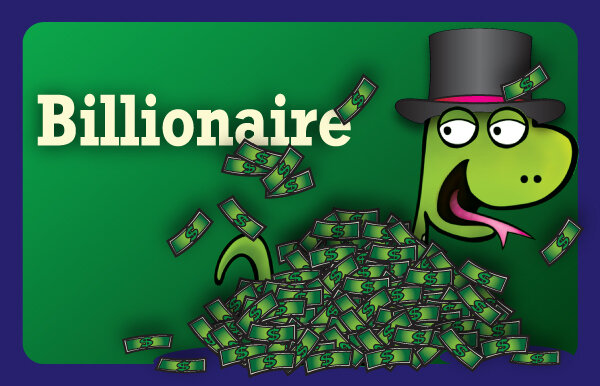 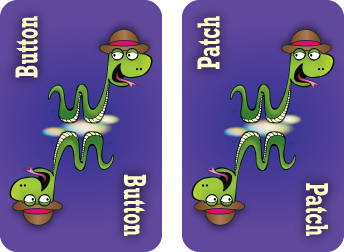 The customer chooses their favorite product.
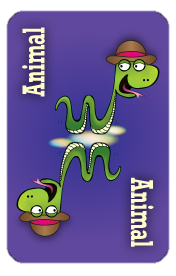 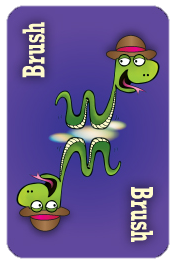 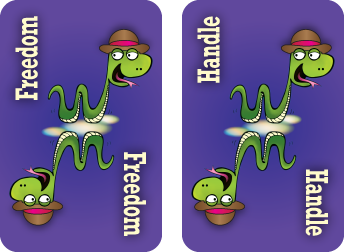 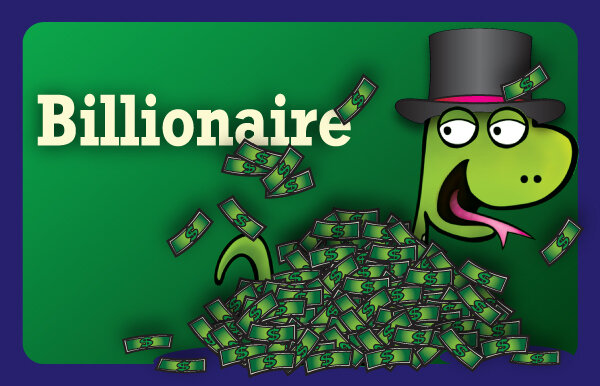 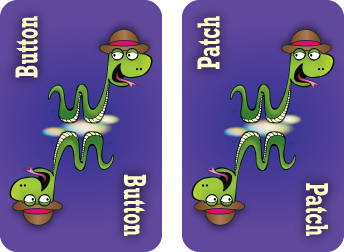 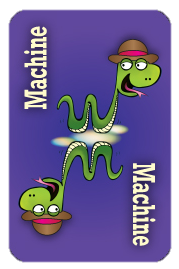 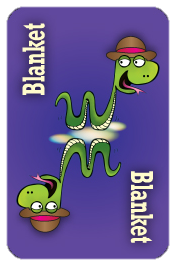